Florida Minority Supplier Development Council
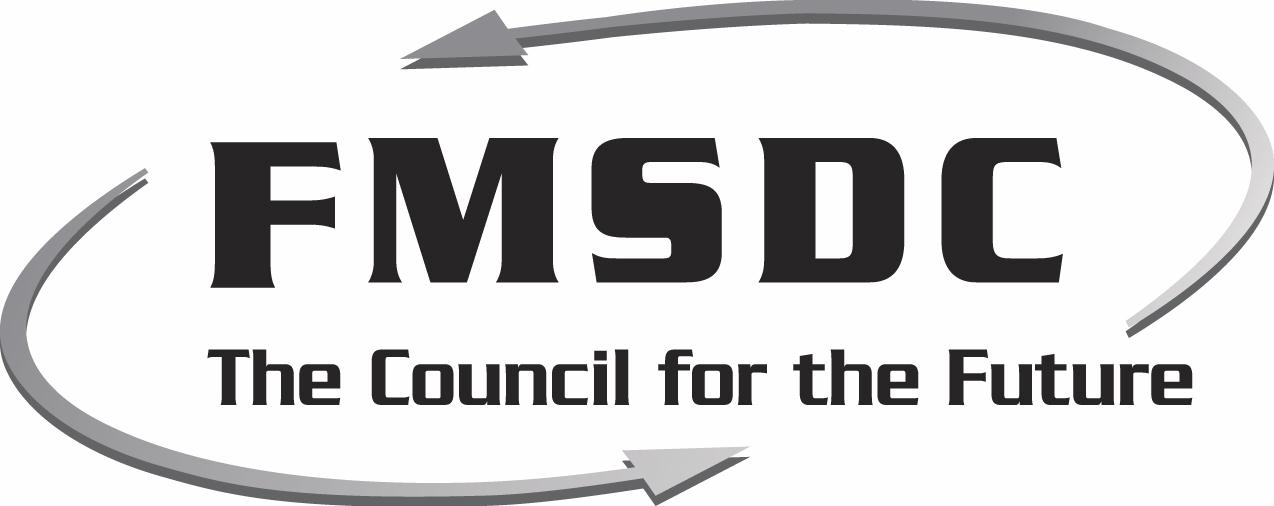 7453 Brokerage Dr
Orlando, FL 32809
www.fmsdc.org
malik@fmsdc.org
407-404-6700


7
NMSDC
3500 Corporations nationally
37 Councils in the U.S., 5 International
15,000 certified MBEs
$90 billion spent with MBEs
National certification
FMSDC Services
Supplier Diversity Program Management improvement (Best Practices/Worst Practices)
Supplier sourcing (300,000 suppliers)
Networking
Seminars for seasoned MBEs
Buyer training
Vendor Identification
Certification
Performance
Started in 1980
Started MBE Programs at: Orlando, Orange County, State of Florida, Orange County School Board, BBIF
$1.2 Billion spent with MBEs in 2006, over $5 billion since 1980
ISO 9001:2000 Certified
Over 5000 certifications since 1980
President – Malik Ali
Harvard MBA
More than 26 years of supplier diversity and minority business development experience
Started MBE program at the Walt Disney Company
Business Development
Increase growth of MBE firms by working with FMSDC
Startups need management assistance/Seasoned companies need new markets.
Florida Minority Supplier Development Council
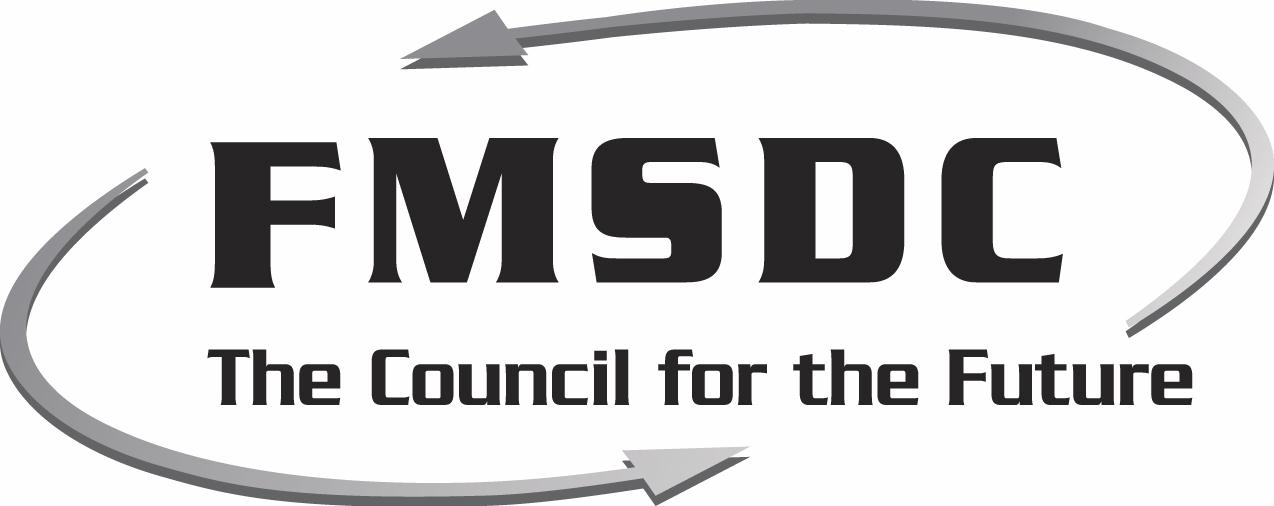 7453 Brokerage Dr
Orlando, FL 32809
www.fmsdc.org
malik@fmsdc.org
407-404-6700


7